November 2022
IEEE 802.11 WG Motion Templates
Date: 2022-11-12
Authors:
Slide 1
Stephen McCann, Huawei
November 2022
Motion x: WG chair/vice-chair
Confirm <name> as the IEEE 802.11 Working Group chair/vice-chair.



Moved: <name>, Seconded: <name>





Result: Yes: xx, No: xx, Abstain: xx  / Unanimous consent (Motion passes/fails)
Slide 2
Stephen McCann, Huawei
Motion x: Officer Confirmation
November 2022
Moved: <name>, Seconded: <name>

Result: Yes: xx, No: xx, Abstain: xx  / Unanimous consent (Motion passes/fails)
Slide 3
Stephen McCann, Huawei
November 2022
Motion x: WG Liaison Officers
Move to confirm the following liaison officers:
<name> (organization)
<name> (organization)
<name> (organization)
<name> (organization)
<name> (organization)


Moved: <name>, Seconded: <name>


Result: Yes: xx, No: xx, Abstain: xx  / Unanimous consent (Motion passes/fails)
Slide 4
Stephen McCann, Huawei
November 2022
Motion x: <group> TIG/SG Chair
Confirm <name> as the IEEE 802.11 <group> TIG/SG chair.


Moved: <name>, Seconded: <name>






Result: Yes: xx, No: xx, Abstain: xx  / Unanimous consent (Motion passes/fails)
Slide 5
Stephen McCann, Huawei
November 2022
Motion x: TIG formation
Approve formation of a <group> Topic Interest Group (TIG) to:
[<consider an objective>]
[<produce an output/result>]
The TIG is to complete a report on this topic at or before the <date> session.



Moved: <name>, Seconded: <name>



Result: Yes: xx, No: xx, Abstain: xx  / Unanimous consent (Motion passes/fails)
Slide 6
Stephen McCann, Huawei
November 2022
Motion x: SG formation
Request approval by IEEE 802 LMSC to form an 802.11 <group> Study Group to <description> [as described in doc 11-yy-xxxx] with the intent of creating a PAR and CSD.



Moved: <name>, Seconded: <name>





Result: Yes: xx, No: xx, Abstain: xx  (Motion passes/fails)
Slide 7
Stephen McCann, Huawei
November 2022
Motion x: SG extension
Request the IEEE 802 LMSC to extend the 802.11 <group> Study Group.



Moved: <name>, Seconded: <name>






Result: Yes: xx, No: xx, Abstain: xx  (Motion passes/fails)
Slide 8
Stephen McCann, Huawei
November 2022
Motion x: P802.11<task group> PAR approval
Believing that the PAR contained in the document referenced below meets IEEE-SA guidelines,
 Request that the PAR contained in 11-yy-xxxx be posted to the IEEE 802 Executive Committee (EC) agenda for EC approval to submit to NesCom, granting the WG chair editorial license.


Moved on behalf of <group> SG/Second: <name>




Result: Yes: xx, No: xx, Abstain: xx (Motion passes/fails)
[<group> SG: Moved: <name>, 2nd: <name>, Result: x/x/x]
Slide 9
Stephen McCann, Huawei
November 2022
Motion x: P802.11<task group> CSD approval
Believing that the CSD contained in document 11-yy-xxxx meets IEEE 802 guidelines,
Request that the CSD contained in 11-yy-xxxx be posted to the IEEE 802 Executive Committee (EC) agenda for EC preview and approval.


Moved on behalf of <group> SG/Second: <name>




Result: Yes: xx, No: xx, Abstain: xx (Motion passes/fails)
[<group> SG: Moved: <name>, 2nd: <name>, Result: x/x/x]
Slide 10
Stephen McCann, Huawei
November 2022
Motion x: TG<task group> initial letter ballot
Having approved 11-yy-xxxx [and others], instruct the editor to prepare <group> <draft>,  
and approve a 30 day Working Group Technical Letter Ballot asking the question “Should <group> <draft> be forwarded to SA Ballot?”


Moved on behalf of TG<group>/Second: <name>




Result: Yes: xx, No: xx, Abstain: xx / Unanimous consent (Motion passes/fails)
[TG<task group>: Moved: <name>, 2nd: <name>, Result: x/x/x]
Note: Initial WG LB requires two additional motions:
CSD Re-affirmation
Coexistence Document re-affirmation
Slide 11
Stephen McCann, Huawei
November 2022
Motion x: TG<group> PAR/CSD/CAD Re-affirmation
Re-affirm the P802.11<group> PAR/CSD/CAD in 11-yy-xxxx


Moved on behalf of TG<group>/Second: <name>






Result: Yes: xx, No: xx, Abstain: xx (Motion passes/fails)
[TG<group>: Moved: <name>, 2nd: <name>, Result: x/x/x]
Slide 12
Stephen McCann, Huawei
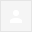 November 2022
Motion x: TG<group> CAD approval
Approve the P802.11<group> Coexistence Assessment Document in 11-yy-xxxx


Moved on behalf of TG<group>/Second: <name>






Result: Yes: xx, No: xx, Abstain: xx (Motion passes/fails)
[TG<group>: Moved: <name>, 2nd: <name>, Result: x/x/x]
Slide 13
Stephen McCann, Huawei
November 2022
Motion x: TG<task group> re-circulation letter ballot
Having approved comment resolutions for all of the comments received from <ballot> on <group> <draft> as contained in document <resolution document 11-yy-xxxx>,
Instruct the editor to prepare <draft> incorporating these resolutions and,
Approve a 15 day Working Group Recirculation Ballot asking the question “Should <group> <draft> be forwarded to SA Ballot?”


Moved on behalf of TG<group>/Second: <name>


Result: Yes: xx, No: xx, Abstain: xx / Unanimous consent (Motion passes/fails)
[TG<group>: Moved: <name>, 2nd: <name>, Result: x/x/x]
Slide 14
Stephen McCann, Huawei
November 2022
Motion x: TG<group> (Un)Conditional SA Ballot
Approve document 11-yy-xxxx as the report to the IEEE 802 Executive Committee (EC) on the requirements for (un)conditional approval to forward P802.11 <group> <draft> to SA Ballot, and
Request the IEEE 802 EC to (un)conditionally approve forwarding P802.11 <group> <draft> to SA ballot.


Moved on behalf of TG<group>/Second: <name>




Result: Yes: xx, No: xx, Abstain: xx (Motion passes/fails)
[TG<group>: Moved: <name>, 2nd: <name>, Result: x/x/x]
Note: Initial WG LB requires two additional motions:
CSD Re-affirmation
Coexistence Document re-affirmation
Slide 15
Stephen McCann, Huawei
November 2022
Motion x: TG<group> PAR extension
Believing that the PAR contained in the document referenced below meets IEEE-SA guidelines,
Request that the PAR contained in 11-yy-xxxx be posted to the IEEE 802 Executive Committee (EC) agenda for WG 802 preview and EC approval to submit to NesCom.


Moved on behalf of TG<group>/Second: <name>




Result: Yes: xx, No: xx, Abstain: xx (Motion passes/fails)
[TG<group>: Moved: <name>, 2nd: <name>, Result: x/x/x]
Slide 16
Stephen McCann, Huawei
November 2022
Motion x: <group> <date> Ad-hoc
Approve a <group> ad-hoc meeting on <date> in <venue>the purposes of <an activity> comment resolutions and consideration of document submissions.



Moved on behalf of <group>/Second: <name>




Result: Yes: xx, No: xx, Abstain: xx / Unanimous consent (Motion passes/fails)
[<group>: Moved: <name>, 2nd: <name>, Result: x/x/x]
Slide 17
Stephen McCann, Huawei
November 2022
Motion x: Teleconference Schedule
Moved: xxx,  Seconded: xxxx,  Result: xxx
Slide 18
Stephen McCann, Huawei
November 2022
Motion x: Liaise IEEE 802.11<group> <draft> to SC6
The IEEE 802.11 WG requests that IEEE 802 Executive Committee liaise Draft IEEE 802.11<group> <draft> to ISO/IEC JTC1 SC6 for information under the PSDO agreement.


Moved on behalf of TG<group>/Second: <name>





Result: Yes: xx, No: xx, Abstain: xx (Motion passes/fails)
[TG<group>: Moved: <name>, 2nd: <name>, Result: x/x/x]
Slide 19
Stephen McCann, Huawei
November 2022
Motion x: Approve P802.11<group> <draft> for sale
Approve P802.11<group> <draft> to be available for purchase from the IEEE Store.


Moved on behalf of TG<group>/Second: <name>






Result: Yes: xx, No: xx, Abstain: xx (Motion passes/fails)
[TG<group>: Moved: <name>, 2nd: <name>, Result: x/x/x]
Slide 20
Stephen McCann, Huawei